ESCUELA NORMAL DE EDUCACIÓN PREESCOLAR

 

TECNOLOGÍAS DIGITALES PARA EL APRENDIZAJE Y LA ENSEÑANZA 
Unidad 2 “Literacidad digital y seguridad de la información en Internet”

PRESENTADO POR:
Karen Guadalupe Cazares Soto #5

MAESTRO:
Diana Elizabeth Cerda Orocio

Dominios y desempeños del perfil de egreso:
•	Desarrolla una cultura digital para generar procesos de aprendizaje significativo, colaborativo, ético e incluyente en diferentes escenarios y contextos coherentes con el plan y programas de estudio vigentes.
•	Valora y aplica la investigación educativa como proceso complejo, continuo y crítico que permite reconocer los procesos de desarrollo, de enseñanza y aprendizaje, así como la realidad sociocultural de las niñas y los niños de preescolar, para hacer una intervención pertinente en situaciones educativas diversas, y aportar experiencias y reflexiones al campo de la educación preescolar.


Saltillo, Coahuila de Zaragoza                                                                                                                                      septiembre 2023
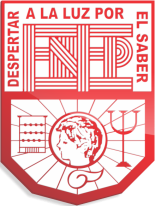 De manera individual subir las actividades del cuento, el video de navega seguro y el video de las redes sociales a una red social que utilicen, después de eso elaborar una presentación que contenga un resumen de lo visto en la unidad 2 “Literacidad digital y seguridad de la información en Internet” la presentación debe tener una diapositiva con un menú poniendo el título de las actividades y en cada una el link que lleve a la actividad, insertar otra diapositiva con la nota reflexiva
Rubrica